1
Check your Resource Analysis Sheet
THE KINGS' PRESS LLC COPYRIGHT 2020
RESEARCH & ESSAY WRITING
L.I.T. CONSULTING
Ronald King, M.Ed.
WWW.KINGSPRESSPUBLISHING.COM
2
THE KINGS' PRESS LLC COPYRIGHT 2020
10 Step Research Process
3
THE KINGS' PRESS LLC COPYRIGHT 2020
SOURCING DOCUMENTS
4
THE KINGS' PRESS LLC COPYRIGHT 2020
Author’s Credentials = Source Credibility
Author = “Source” - meaning websites are NOT sources (for now)
Where was the author/source educated in college?
How long have they served in the field in which they write about? NOTE: Experts are known to have at least 10,000 hours devoted to a specific field =  approximately 5 years outside of their training.
Is their opinion peer reviewed and published by other scholars?
Can we find similar research on appropriate websites (i.e. gov, .org, .edu) Wikipedia doesn’t count for a valid site)
NOTE: Researchers just report on what the person says not whether or not they’re right)
5
THE KINGS' PRESS LLC COPYRIGHT 2020
(Relevant) VERBS, ADJECTIVES, NUMBERS, NOUNS
You have 30 seconds per page to scan for key numbers, nouns, and verbs in the text. (We’ll build towards 10 seconds)
Numbers = Statistics, dates and time, costs etc.
Nouns = Names of people, places and objects (things)
Adjectives = Description of noun, or modifying the noun
Verbs = Actions, behaviors, plans regarding relevant nouns in the text that lead to a significant impact
Track the causes of these actions as well as the variety of impacts
6
THE KINGS' PRESS LLC COPYRIGHT 2020
SOURCING TOGETHER
7
THE KINGS' PRESS LLC COPYRIGHT 2020
Sourcing Together
8
Prompt: What success factors exist for African American males in education as students? And, what specific factors help African American males to succeed in school?
Sociology
Civics and Economics
Psychology
African American Studies
U.S. History
THE KINGS' PRESS LLC COPYRIGHT 2020
Sourcing Together = 10 minutes
9
Author: Ivory A. Toldson, PH.D.
(Report) Title: Breaking Barriers: Plotting the Path to Academic Success For School Age African-American Males
Year Published: 2008
State Published: Washington D.C. (NOT A STATE)
Publisher: Congressional Black Caucus Foundation, INC.
Primary Funder of report: Annie E. Casey Foundation
Author Background: Ph.D. indicates a Doctor of Philosophy which means he had to obtain a bachelors degree (4 yrs.), masters degree (3 yrs.), doctorate degree (3yrs) = 10 yrs of training in his field
Experience found on LinkedIn = over 30 years in the field of education
THE KINGS' PRESS LLC COPYRIGHT 2020
Report’s Recommended Citation
10
Taken directly from the report:

Toldson, I. A. (2008). Breaking Barriers: Plotting the Path to Academic Success for School-age African-American Males.Washington, D.C.: Congressional Black Caucus Foundation, Inc.
THE KINGS' PRESS LLC COPYRIGHT 2020
NUMBERS, NOUNS AND VERBS (5 min.)
11
Academically successful school aged African American males (Title)
Standards for Scientifically-based Research (pg3, paragraph 3, line 1)
Personal and emotional factors (pg. 3, bulleted format on bottom of page)
Contributing Factors (pg.13)
Personal Emotional
Family Factors
Social & Environmental Factors
School Factors
Identifying Barriers (pg.14)
Summary of Findings (45)
Policy Implications (45)
THE KINGS' PRESS LLC COPYRIGHT 2020
Total Time = 15 minutes
12
It should take about 10 minutes to compile the author’s information and proper citation and author background.
An additional 5 minutes to search for key numbers nouns and verbs. This took longer because of the length of the report. 
For shorter readings in articles one can identify more specific details in a short time frame to answer questions.
THE KINGS' PRESS LLC COPYRIGHT 2020
13
Check your Resource Analysis Sheet
THE KINGS' PRESS LLC COPYRIGHT 2020
Paraphrasing
14
THE KINGS' PRESS LLC COPYRIGHT 2020
Paraphrasing
According to Sarah Tantillo people mistakenly think that paraphrasing means ‘simplifying’ the author’s words. It is much more than that.
Vocabulary
Syntax and grammar
Drawing inferences from idioms
NOTE ON IDIOMS:  Idiom is a manner of speaking that is natural to native speakers of a language. It can be literal or figurative. Every language has common sayings such as
Raining cats and dogs
New York minute
See the light
15
THE KINGS' PRESS LLC COPYRIGHT 2020
Paraphrasing (Literacy Cookbook)
Students are typically unsure about what words to leave out and which to keep
STEP 1 : Bracket words or phrases that you cannot and don’t want to change such as 
Proper nouns 
Stats/Specific Information
Words that are difficult to find a synonym for 
STEP 2 : Underline the words or phrases that you know you can change
STEP 3 : Attempt to find the author’s meaning by tracking their evidence to support the main idea. (To take it further, attempt to write about opinions the author may have about solutions related to the problem that they don’t mention in their work.)
16
THE KINGS' PRESS LLC COPYRIGHT 2020
Paraphrasing TOGETHER
Original: Jimi Hendrix’s jacket, along with a mesmerizing hoard of trinkets from rock’s glory days, were stuffed haphazardly into every corner of the shop until last fall, when rent increases forced the store to close.

Paraphrased: Jimi Hendrix’s jacket and a fascinating collection of trinkets from rock’s heyday were jammed randomly throughout the store until last fall, when rent increases made the owner shut down the business.

“Paraphrasing is key to deeper comprehension” by Sarah Tantillo
17
THE KINGS' PRESS LLC COPYRIGHT 2020
Developing Evidence Based Claims as an Introduction Paragraph
18
THE KINGS' PRESS LLC COPYRIGHT 2020
Working Thesis Statement and Introduction
19
This section of your paper should be tweaked once a draft has been developed. The essay prompt/question and your evidence will dictate what you’ll be writing about.
Remain open minded to revise this section more than one time.
THE KINGS' PRESS LLC COPYRIGHT 2020
Developing a Good Claim – Restate and Quantify, Cause, Impact
20
After analyzing the question, categorizing evidence and mapping ideas you will begin to write a reasoned opinioned based on what’s read
 3 Steps to claim writing = 3-4 Sentences
(RESTATE AND QUANTIFY) Restate the question in a short concise sentence OR combine it with step two if possible. In this sentence you will attempt to tell the reader how many pieces of evidence you will write about in your response. Ex: “…occurred because of two reasons.”

(CAUSE) Answer the question by stating what happened and why it happened (_______ happened because _______.) could be 1-2 sentences to complete.

(IMPACT) Consequently, ____________ led to a (choose one       ) political, social and/OR economic transformation in the U.S.
THE KINGS' PRESS LLC COPYRIGHT 2020
Please use sentence frames as a starting point
Claim: After restating the question and writing the “cause” sentence(s), please start your “impact” sentence as your working thesis statement. (Remember you can tweak your impact/thesis statement once your evidence is identified and at least supporting paragraphs are developed.) 

Example: Consequently, _____________ led to a political transformation in the U.S. by Congress passing the Voting Rights Act of 1965.

NOTE: Your evidence will explain ‘How’ the Voting Rights Act of 1965 transformed politics in the U.S. Use your resource analysis sheet, paraphrase the author’s research to help complete this portion.
21
THE KINGS' PRESS LLC COPYRIGHT 2020
SUPPORTING PARAGRAPHS
22
THE KINGS' PRESS LLC COPYRIGHT 2020
Topical Sentence
23
Each paragraph should have a topical sentence that leads the reader into your evidence. Keep in mind it’s the first sentence of a paragraph.
Could be defining the concept introduced in the paragraph
A general overview of a need
A general overview of specific problems occurring as a result of the issue at hand
Introduce your expert/source’s bio
THE KINGS' PRESS LLC COPYRIGHT 2020
Inserting GOOD  Evidence = 3 Steps
Identify, Insert, Interpret/Analyze

(Identify Source) My evidence comes from document title, page, paragraph, line(s) _____________. 
(NOTE: Research notes should also contain authors, year published, publishing company, volume, month published and notes from the reading with page numbers etc.)

(Insert Evidence from text that supports your claim) The text says, “__________________________.” (NOTE: Insert quote from step 4 here)
(Analyze and interpret your evidence) This evidence proves _____________. (NOTE: Use step 5 and paraphrase the quote’s significance)
24
THE KINGS' PRESS LLC COPYRIGHT 2020
INTERPRETING EVIDENCE
25
THE KINGS' PRESS LLC COPYRIGHT 2020
Interpretation Evidence
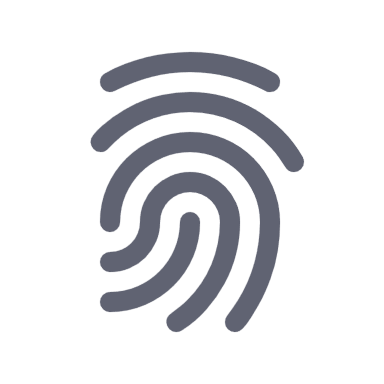 The following sentence frames can be used to interpret your evidence within any of your supporting paragraphs
Your conclusion should definitely have one of the following options to bring closure to your argument and the evidence used to support it.
26
THE KINGS' PRESS LLC COPYRIGHT 2020
Interpreting good evidence from the Numbers, Nouns and Verbs
27
This evidence proves…?
Sentence frame options to wrap up
Cause, Impact (Effect)
Chronological
Compare and Contrast
Process
Agree and Disagree
THE KINGS' PRESS LLC COPYRIGHT 2020
Cause and Effect
Explaining the ‘what, why and how it happened’ focuses on causes. Focusing on the ‘response and reaction to actions’ involves effects. (numbers, nouns and verbs)
Frame Options:
 It was x not y, that explained his decision to z.
 Doing x caused y, which ultimately led to z, an outcome that shows…
 True, x stemmed from y, but z did not; rather, z was caused by a and b
28
THE KINGS' PRESS LLC COPYRIGHT 2020
Chronological
Emphasizes time sequences to show when things happened, the order in which they occurred. Used to describe events, processes and experiences. (numbers, nouns and verbs)
Frame Options:
 After x happened, y began, which led to z, the final phase of…
 First, they did x, after which they did y, all of which culminated in z.
 They tried x; then they attempted y; finally, they turned to z.
29
THE KINGS' PRESS LLC COPYRIGHT 2020
Comparison and Contrast
Focuses on the similarities to compare, examines the differences to contrast of the numbers, nouns and verbs.
Frame Options:
 X and y were both z, while a and b were c…
 X shared the sentiments of y but not z, believing…
 Though x and y agreed that…, Y alone argued that…
30
THE KINGS' PRESS LLC COPYRIGHT 2020
Process
Focuses on the steps or causes that led to the result or current situation; emphasizes the causes and effects; can be mental, physical, or structural. (numbers, nouns and verbs)
Frame Options:
 Such a a problem does not happen all at once, but in a series of stages…
 While he seems to have suddenly become x, the truth is that it was the culmination of many such small decisions, each of which led to…
 X slowly begins to reveal y, which leads to z and, eventually, a and even b.
31
THE KINGS' PRESS LLC COPYRIGHT 2020
Agree and Disagree
Refers to another’s point and  explains why you both agree and disagree. May involve a brief summary of the other’s idea to create context for your position(s). (numbers, nouns and verbs)
Frame Options:
 Yes, x is…, a point clearly established by Y early on; however, this same point comes into question later, when z demonstrates…
 It is not difficult to see that both are correct: X is, as Jones (2007) says, crazy; X is also, however, as Smith (2002) shows…
 I agree that X is…but reject the notion that X could be…
32
THE KINGS' PRESS LLC COPYRIGHT 2020
Self Edit
33
Cross check your thesis statement, evidence used to support it and the essay prompt to see if it properly aligns to assignment
Switch out simple words with SAT vocabulary (numbers, nouns and verbs)
Switch phrases that may need changed to fit what your trying to say
Check in-text citations
Check punctuation
Check grammar
THE KINGS' PRESS LLC COPYRIGHT 2020
Start Your Essay
34
Introduction with thesis statement. Must have a topic, a claim and three major points you want to discuss and support with evidence from experts.
Supporting paragraphs with in-text citations and evidence from sources in the form of quotations.
Each quote must be interpreted for the reader as to what it means, how its relevant to your thesis, and how it supports your argument in relationship to the essay’s prompt if any. 
Conclusion section is re-paraphrasing of your thesis and evidence. Here you’re summarizing your evidence as it relates to your thesis. Just follow the steps to paraphrasing and the sentence stems provided to help with this part.
THE KINGS' PRESS LLC COPYRIGHT 2020